Art criticism assignment
What are the expectations?
For this assignment, you will learn how to critically analyze a famous work of art from one of the time periods we are studying in this unit.
 You will adhere to the guidelines that have been explained on the following slides.
Your art criticism will be typed and will be written in full and complete sentences.
You will cite any sources that you use to help you understand the work of art.
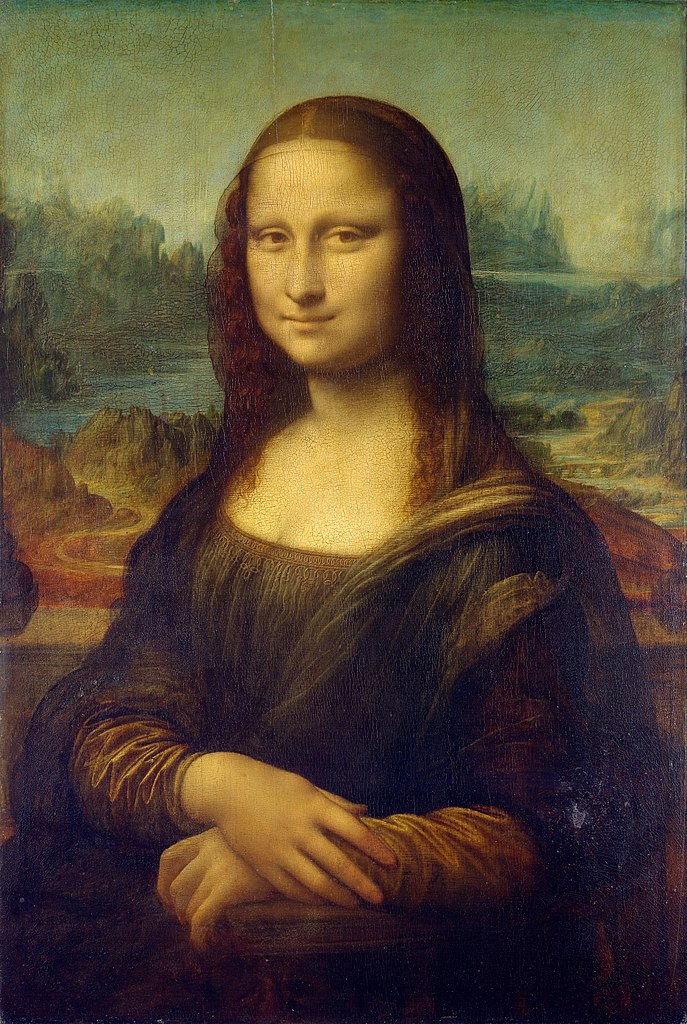 Art Periods to choose from:
Part 1: Description
Include a credit line:
 Example: Francisco Goya, The Third of May, 1808, 1814, Oil on canvas, 2.64x 3.43, Museo del Prado.
Write one paragraph, describing the painting in a logical sequence.
 Explain how 2 or 3 elements of design were used effectively in the piece.
Part 2: Analysis
Here is where you discuss 2 or 3 principles of art and how they are used effectively.
Part 3: Interpretation
This is what the mood and/or message of the art piece is trying to get across to the viewer.
 Look for clues...the title is an excellent place to start.
 Go back to your 1st two sections to get some insight.
Part 4: Judgement
This is where you consider its artistic merit.  Use the following guidelines to help you:
 Consider how it appeals to emotions (Emotionalism)
 Consider how it represents reality (Imitational)
 Exploration of art elements (Formalism)